Dobre maniery to podstawa, czyli…
Savoir vivre wobec osób z niepełnosprawnościami
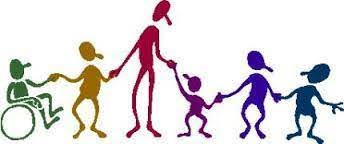 Osoba z niepełnosprawnością,
czyli KTO
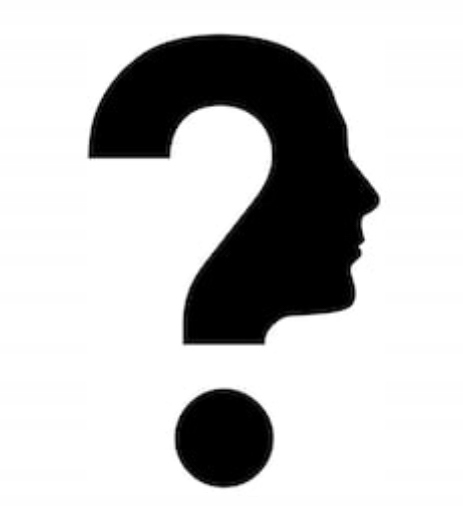 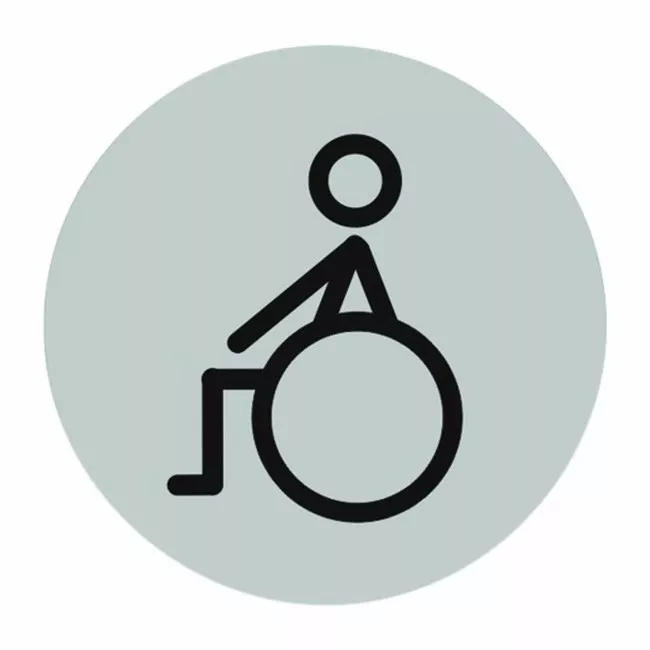 Niepełnosprawność
Wg WHO to ograniczenie lub brak zdolności do wykonywania czynności w sposób lub w zakresie uważanym za normalny dla człowieka, wynikające z uszkodzenia i upośledzenia funkcji organizmu.
Za osoby z niepełnosprawnościami wg WHO uważa się osoby, które nie mogą samodzielnie, częściowo lub całkowicie, zapewnić sobie możliwości normalnego życia indywidualnego i społecznego na skutek wrodzonego lub nabytego upośledzenia fizycznego lub psychicznego sprawności.
Niepełnosprawność to tylko jedna z cech
Osoby te mają:
różne zainteresowania i plany

 różną sytuację zawodową i edukacyjną

 różną sytuację życiową

 różny temperament i osobowość
Osoby z niepełnosprawnościami to bardzo zróżnicowana grupa
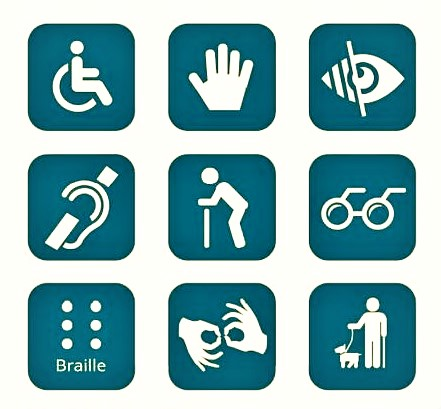 Mamy wiele różnych rodzajów niepełnosprawności.
Każda osoba z niepełnosprawnością jest inna i ma inne potrzeby wynikające ze specyfiki niepełnosprawności.
Rodzaje niepełnosprawności
Niepełnosprawność ruchowa
Niepełnosprawność intelektualna
Niepełnosprawność narządu wzroku i głuchoślepota
Niepełnosprawność słuchu i/lub mowy
Choroby neurologiczne, w tym neurodegeneracyjne
Choroby układu oddechowego i krążenia
Schorzenia metaboliczne
Choroby psychiczne
Choroby układu moczowo-płciowego
Nowotwory
Otyłość
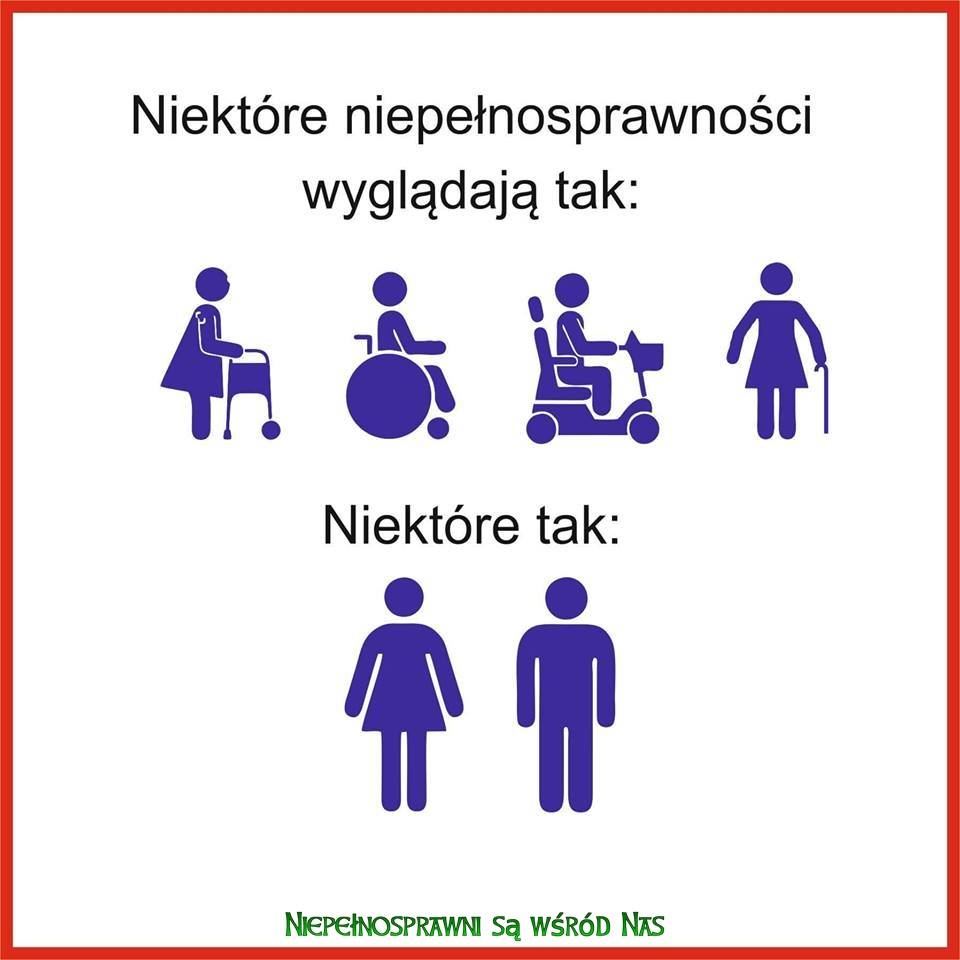 Jakie potrzeby mają osoby z niepełnosprawnościami?
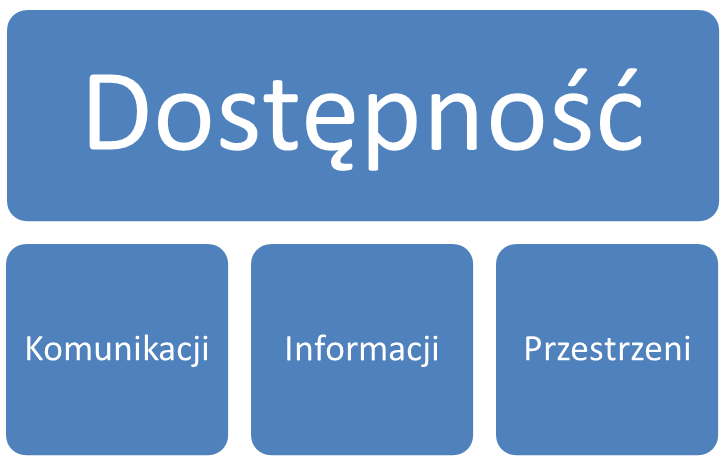 Najważniejsze jest równe traktowanie, lecz…
czasami samo równe traktowanie nie wystarczy- trzeba zadbać o dostępność.
Czasami wystarczy zlikwidować bariery architektoniczne
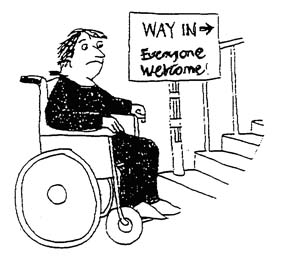 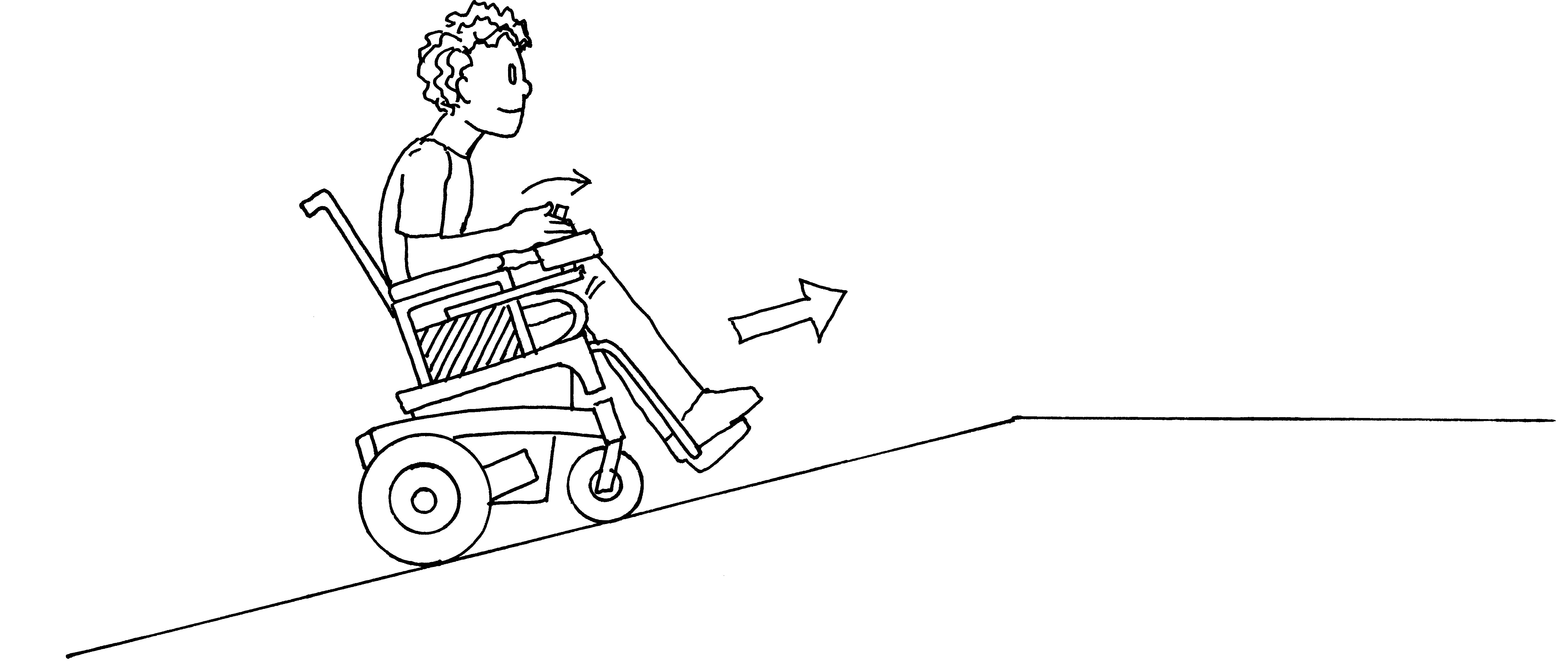 ….albo bariery w komunikacji
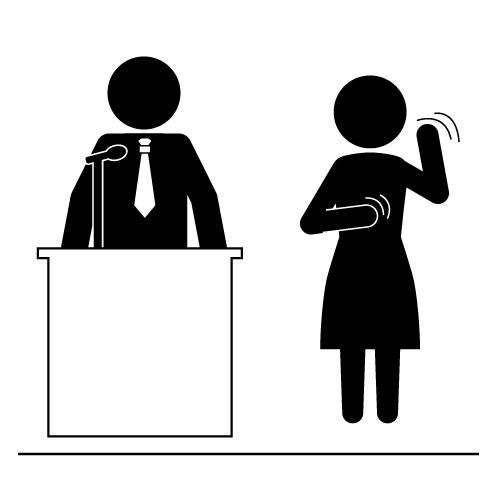 … lub zapewnić specjalistyczny sprzęt
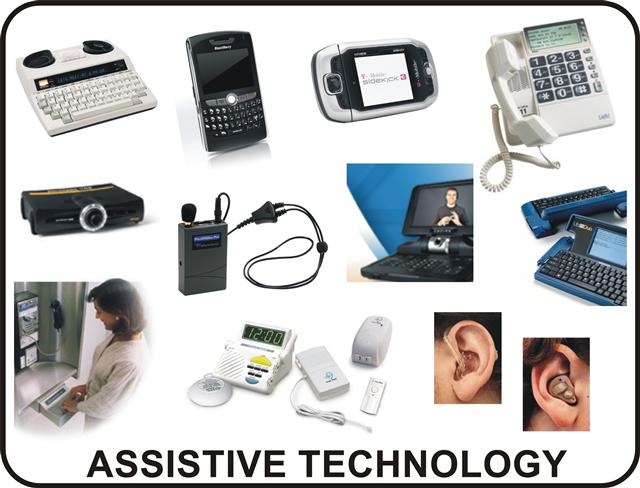 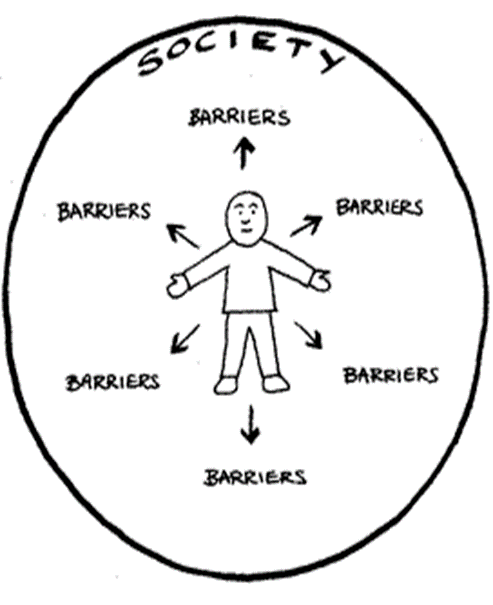 Osoby z niepełnosprawnościami napotykają na liczne bariery, które utrudniają im pełne i samodzielne życie w społeczeństwie.
Brak barier i dostępność to ważny krok do ich równego traktowania.
Ćwiczenie
Przyjrzyj się poniższym scenkom.
Oceń jakie bariery napotykają w nich osoby z niepełnosprawnościami.
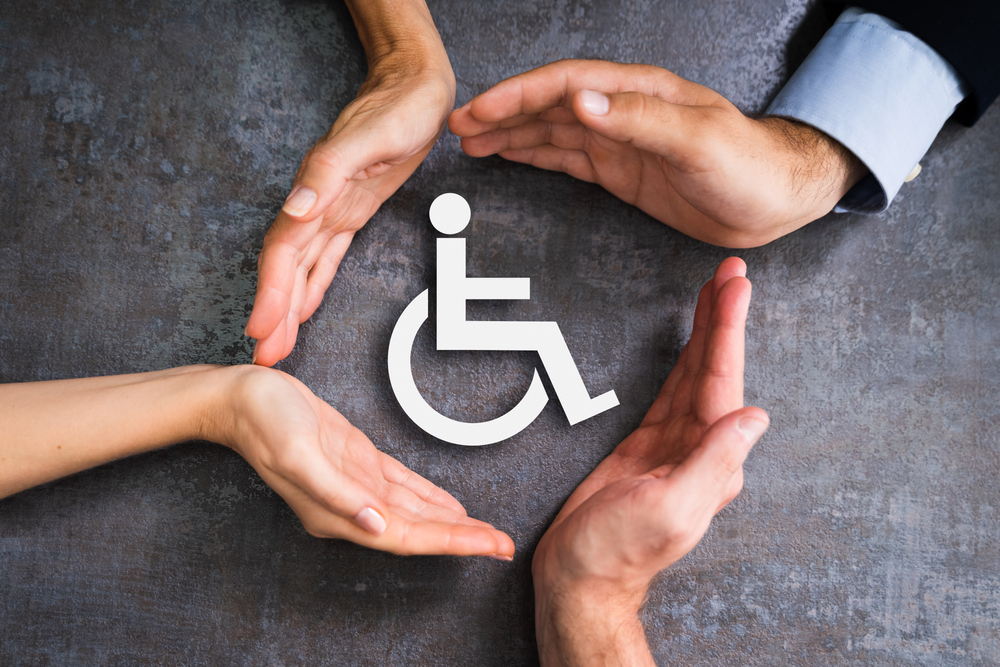 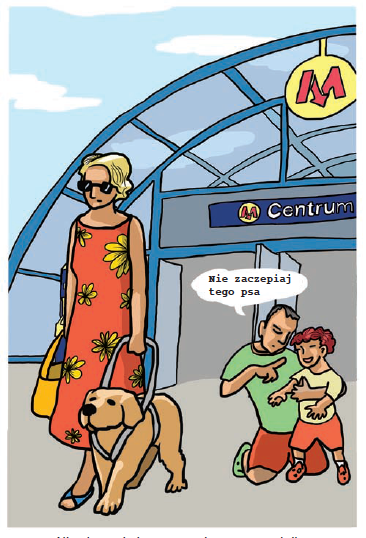 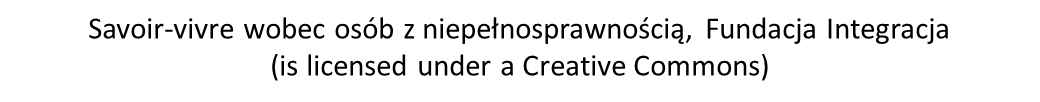 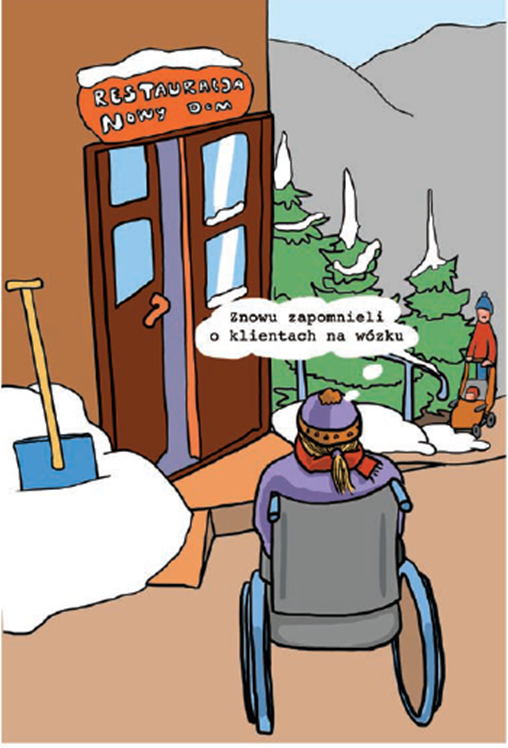 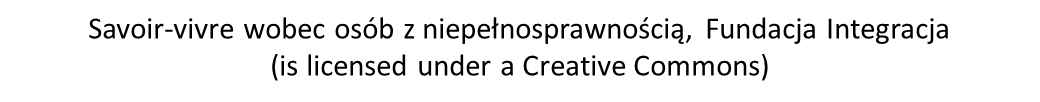 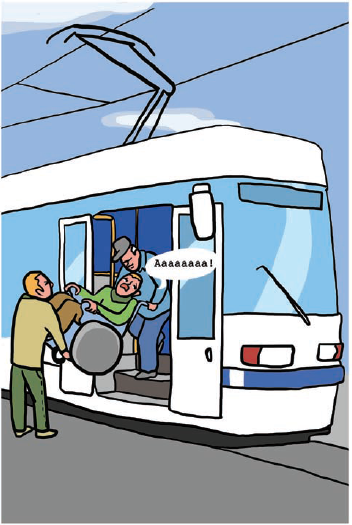 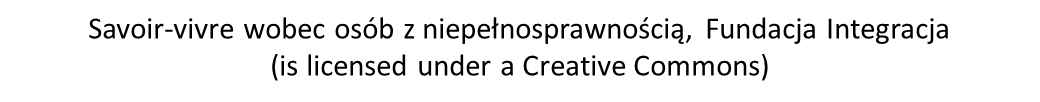 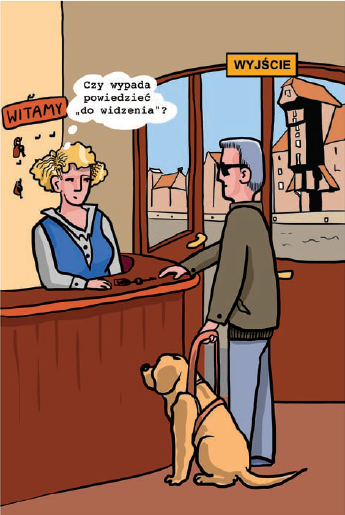 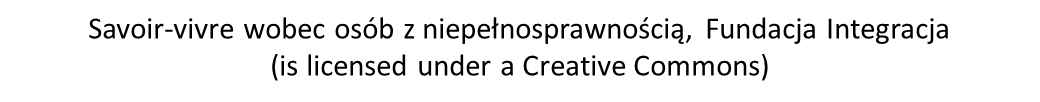 Podstawowe zasady w kontaktach z osobami z niepełnosprawnościami
Nie naruszaj przestrzeni.
 Zawsze zwracaj się do osoby.
 Traktuj równo, nie specjalnie.
 Każdy jest inny.
 Dbaj o zniwelowanie różnic.
 Nie zakładaj z góry.
 Zapytaj, zanim pomożesz.
 Zadbaj o dostępność w komunikacji/informacji.
 Rozmawiaj naturalnie („do widzenia”, „idziemy?).
Równe traktowanie
Dziękujemy za uwagę!
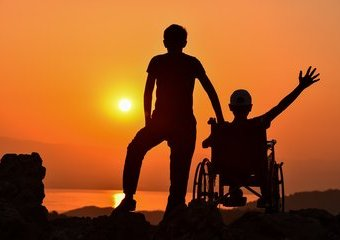 Zespół nauczycieli wspomagających